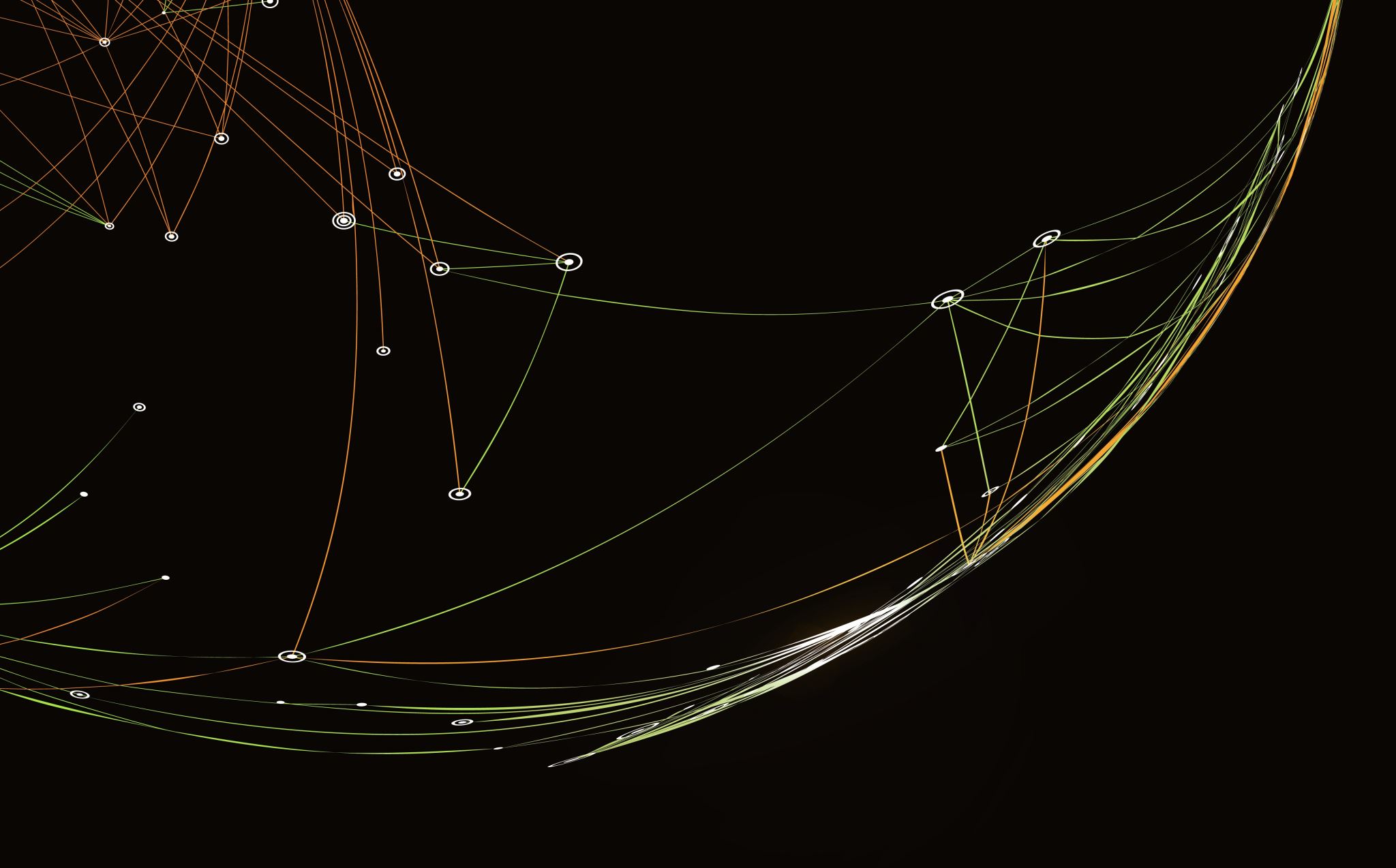 Rete senza fili
PRIMA ATTIVITA’ La tecnologia per me
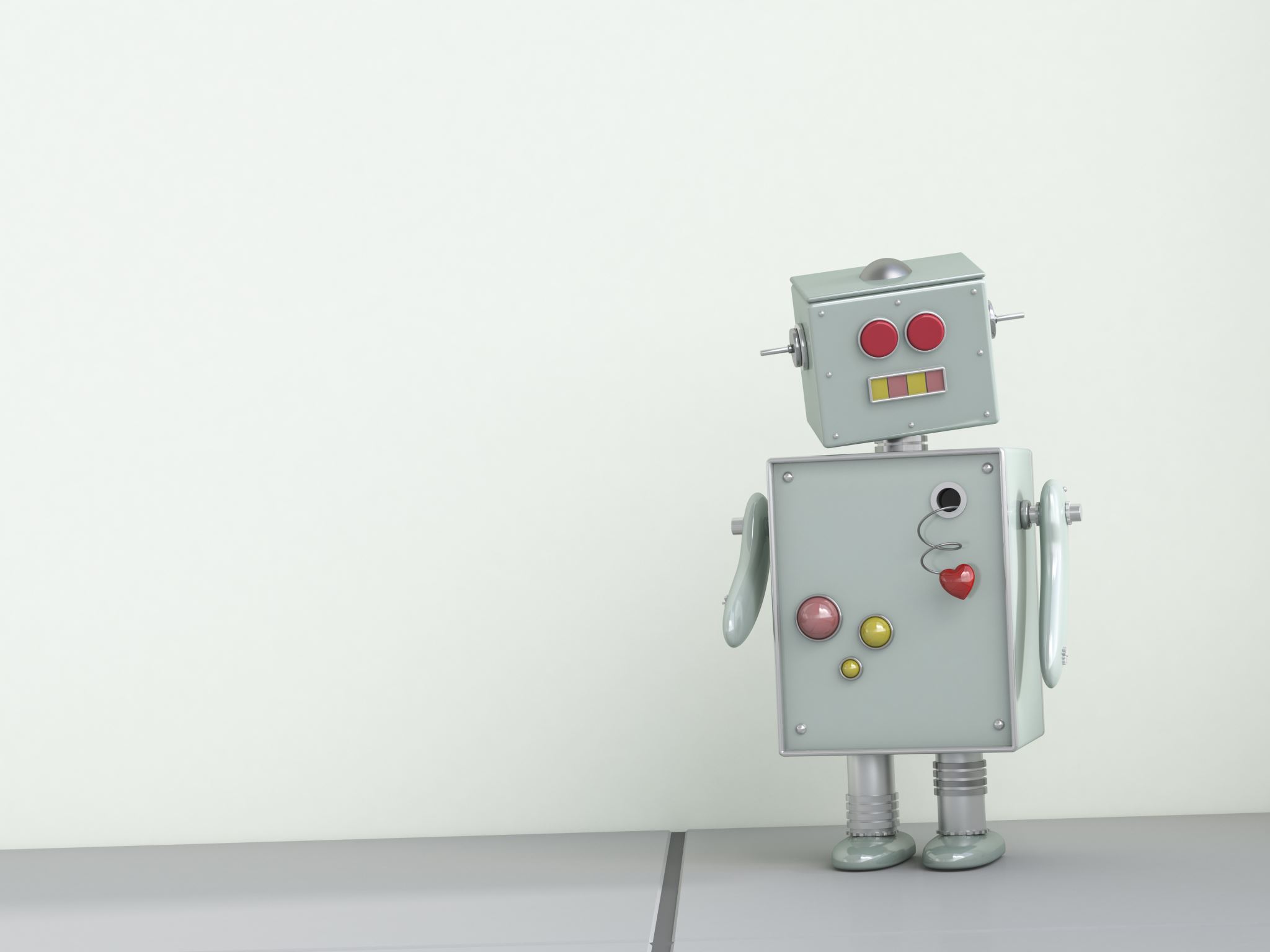 Parole chiave
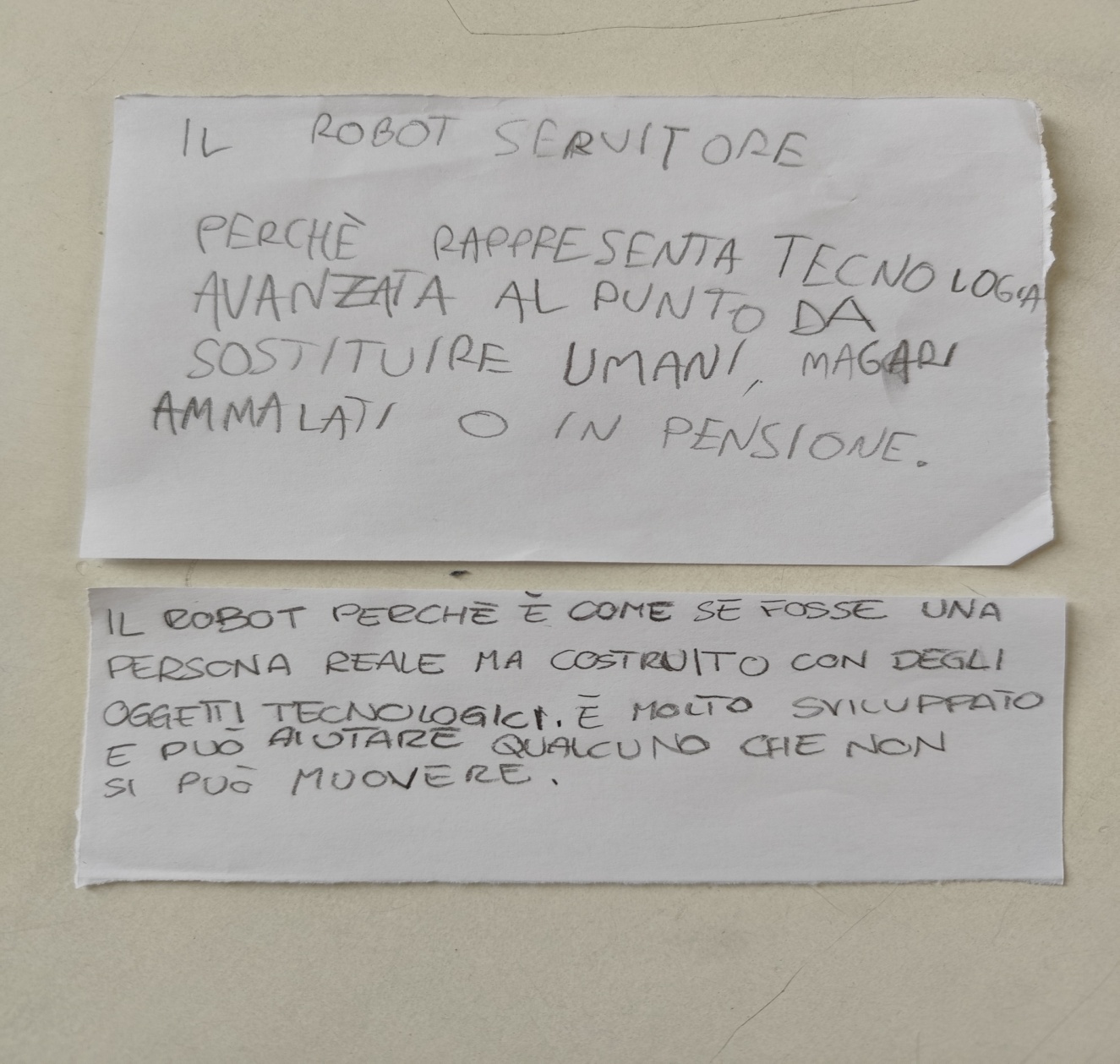 Robot:
Intelligenza artificiale
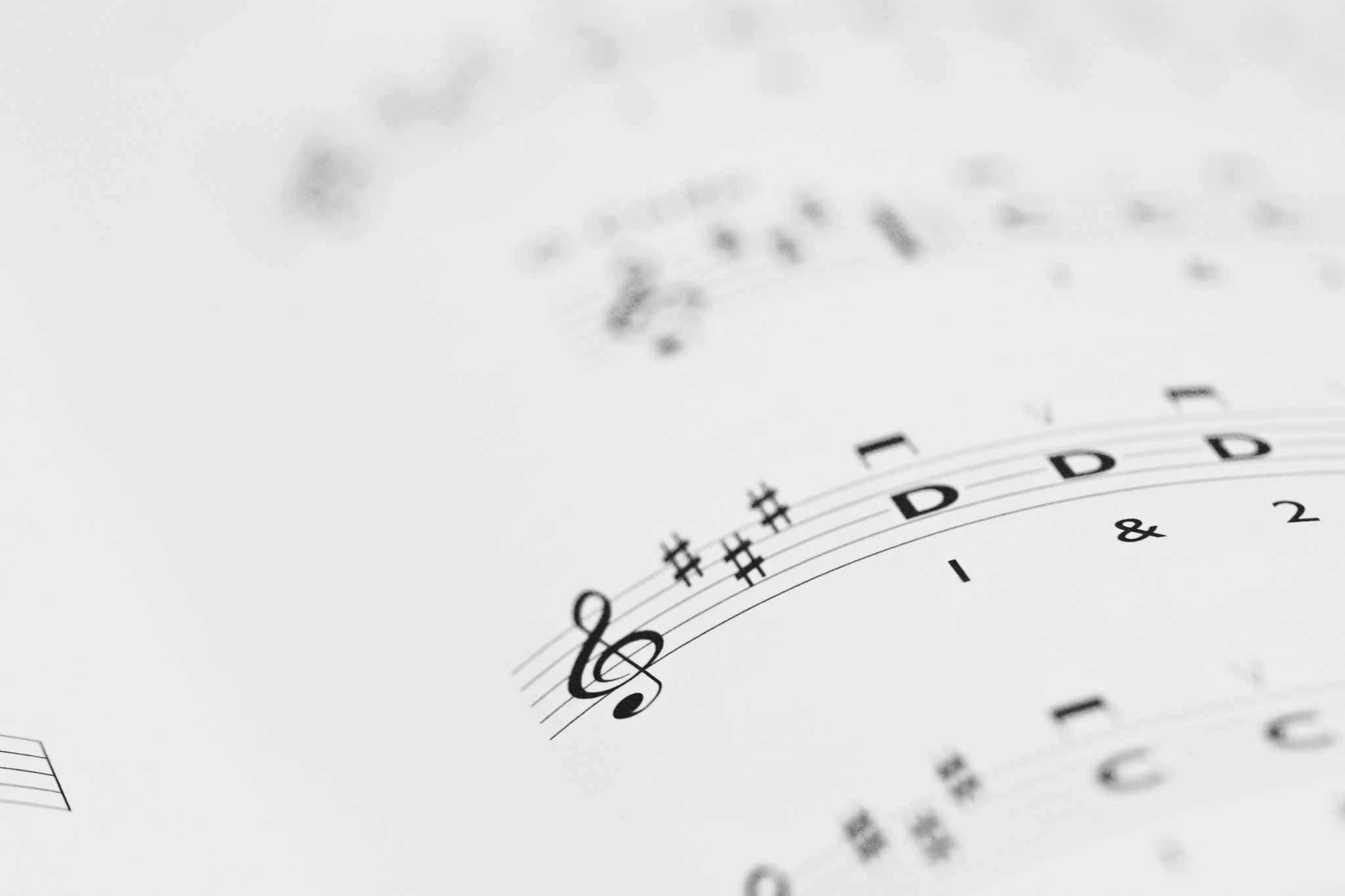 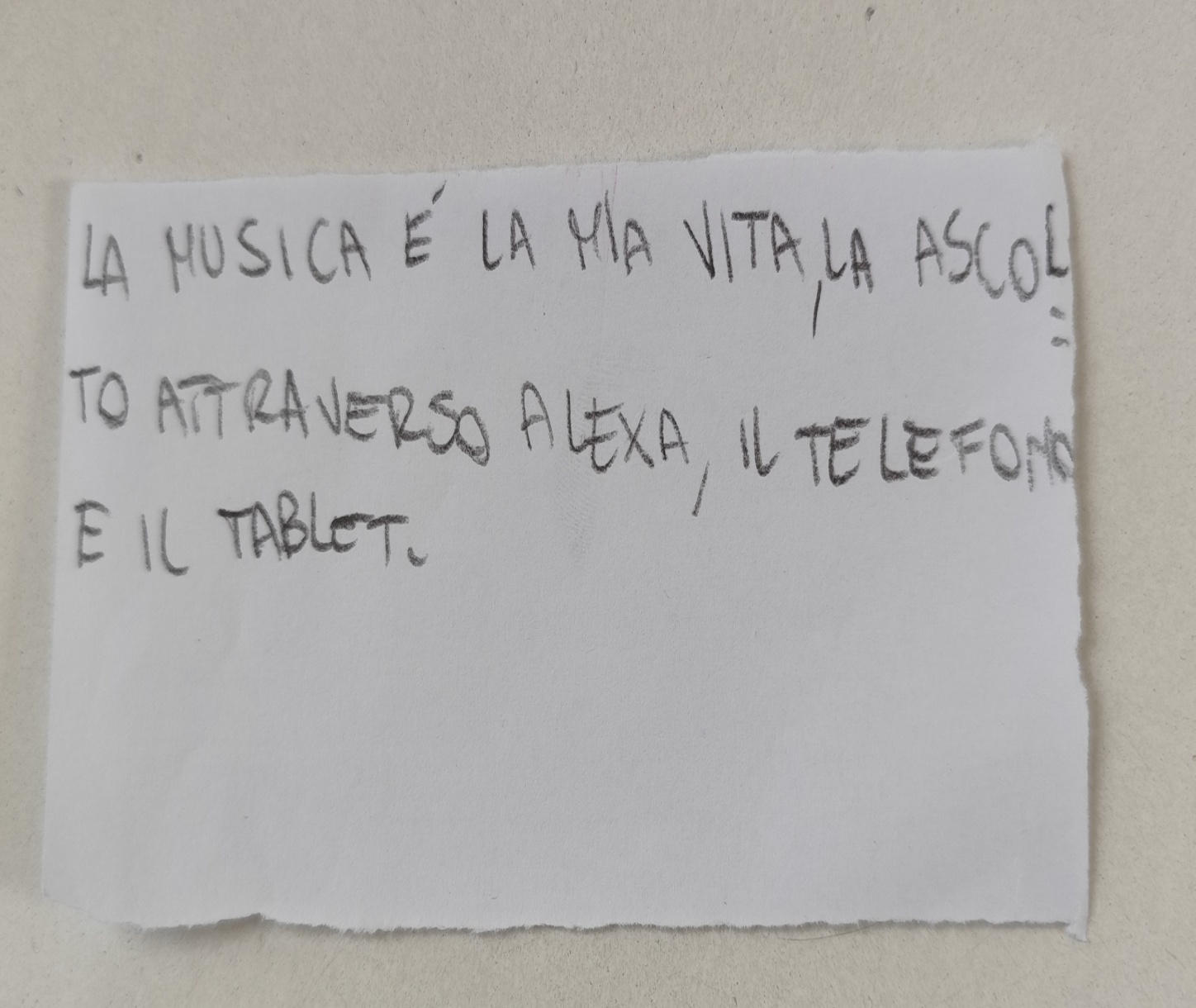 musica
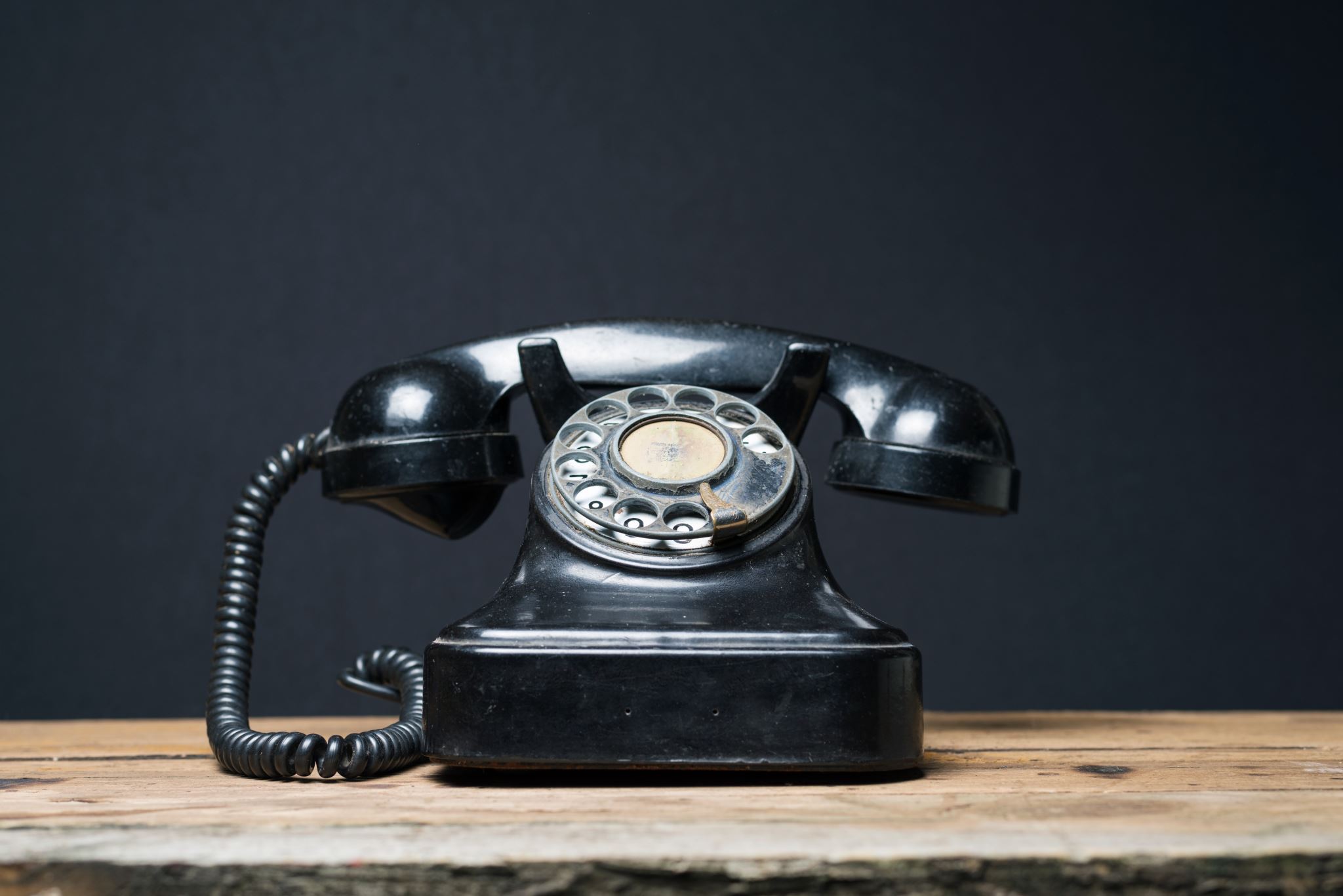 telefono
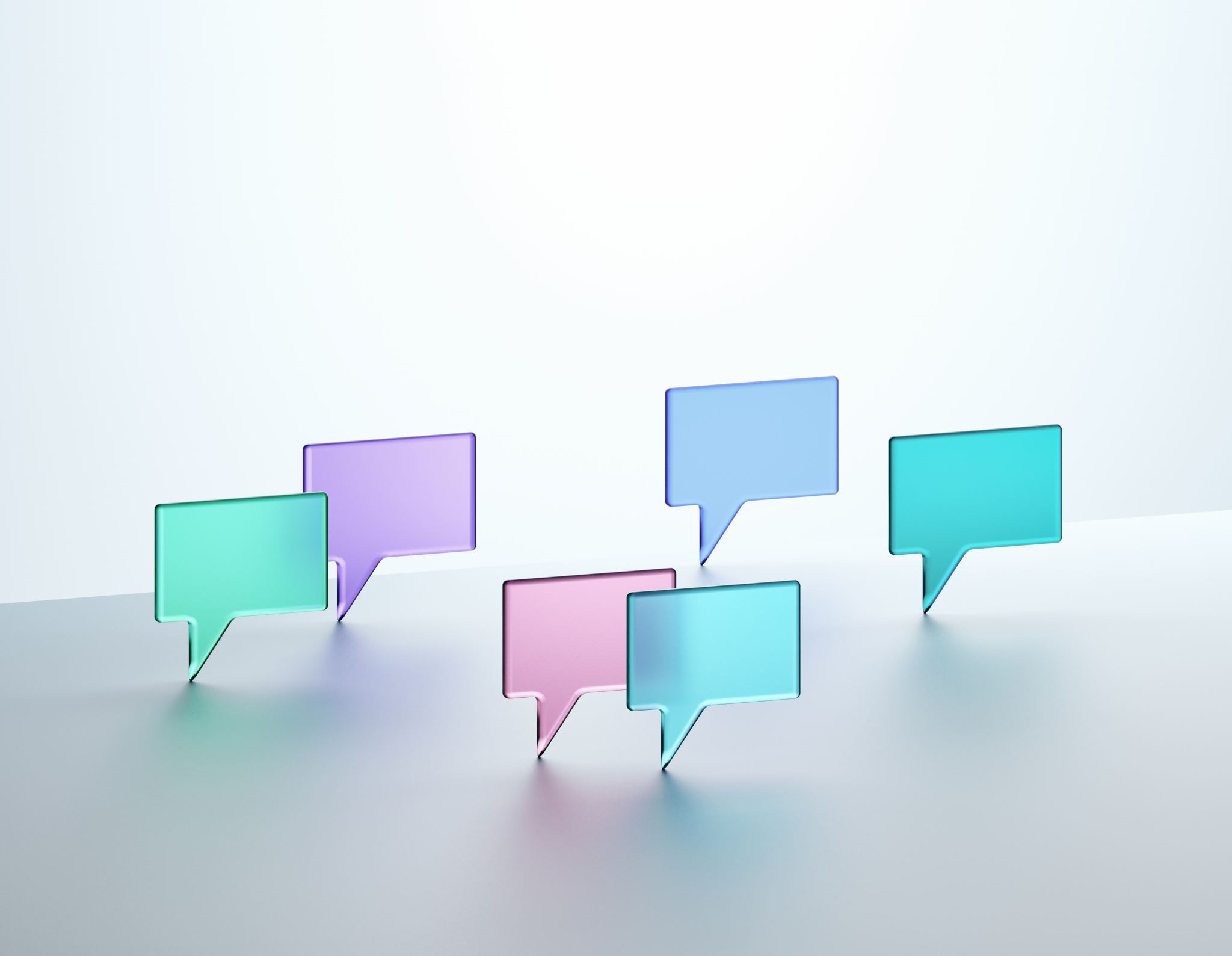 Messaggi
Videogiochi: 3D
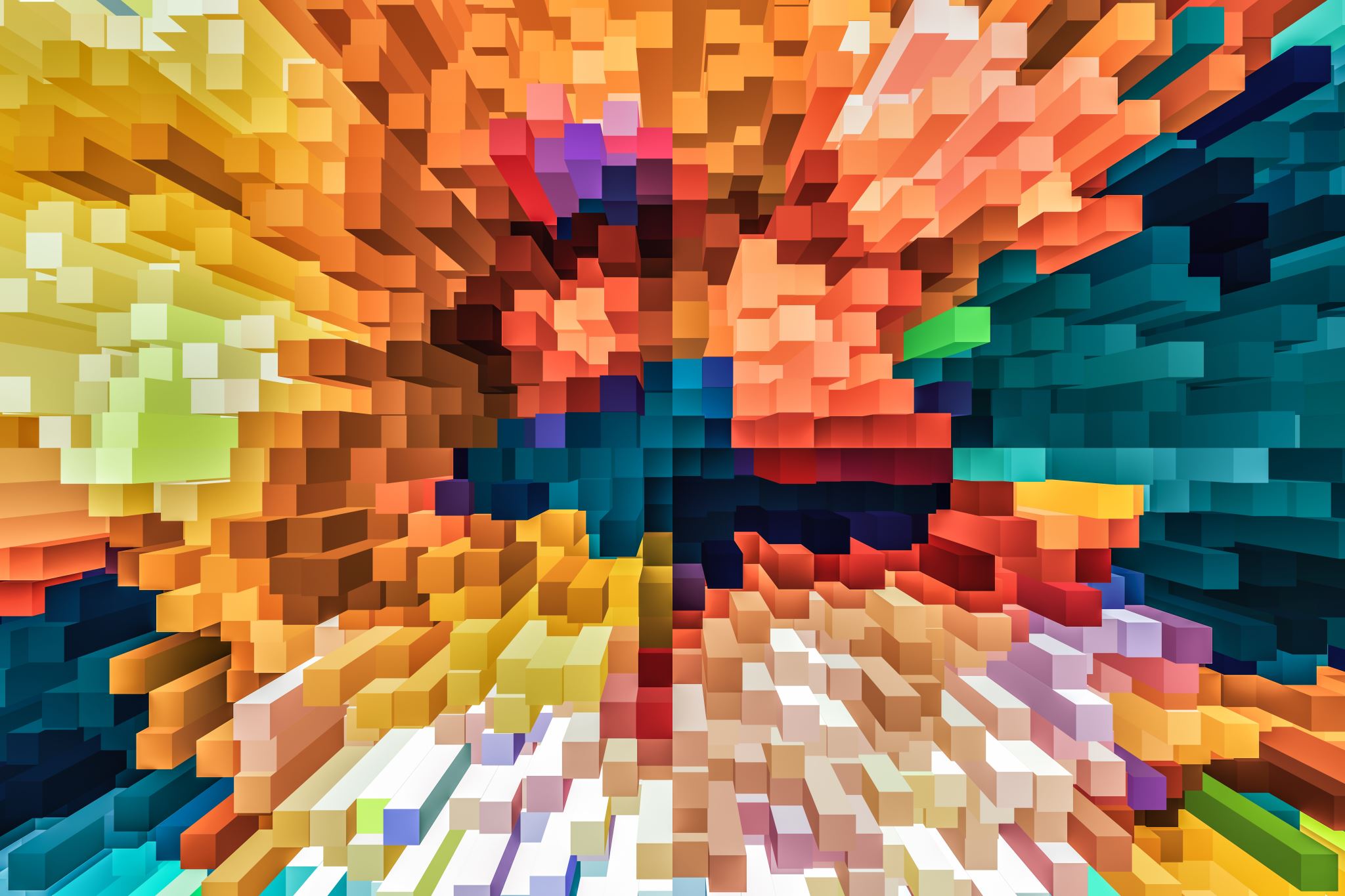 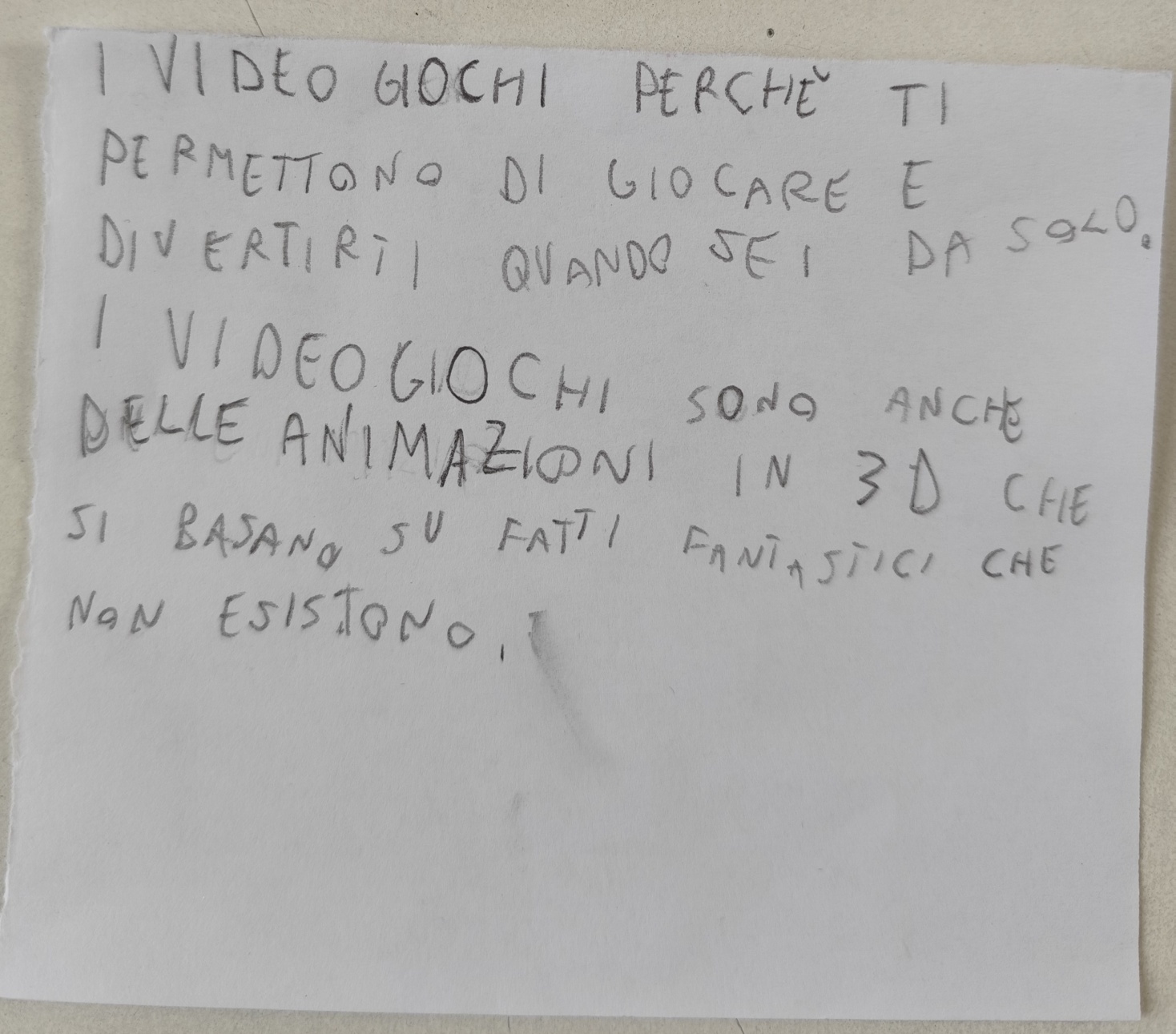 Sintesi dell’attività e relativi commenti
Che tipi di tecnologia possiedi e come la utilizzi?
Alla domanda che apparecchio tecnologico possiedi quasi tutti hanno risposto: TV, telefoni, tablet, Alexa, giochi elettronici, PC, telecamere di sicurezza.
Come puoi utilizzare la tecnologia a casa? per giocare,  per fare ricerche, guardare film, consultare il registro, chiamare e/o videochiamare gli amici.
Come li utilizzi? PC, tablet e telefono per cercare notizie o aiutarmi nei compiti. TV per guardare film. Alexa per giocare e ascoltare musica. Consolle per giocare.
Immagini della tecnologia
Dopo aver visionato alcune immagini riguardanti gli apparecchi tecnologici di uso comune chiediamo ai bambini di scegliere le immagini che li rappresentano

Alla domanda quali immagini non sono state scelte: il pc perché non lo si usa quasi mai; disegnare sul tablet perché farlo su carta è meglio e fissare troppo tempo il tablet fa venire male agli occhi; il trasmettitore perché non ci ha interessato
Facilita le relazioni :
Quando messaggio e/o chiamo
Quando comunico  mail, chat
Ostacola le relazioni:
Se resto troppo sul tablet
Se gioco per molto tempo
Se videogioco
Se guardo il cellulare in presenza di altre persone
Quando la tecnologia digitale….
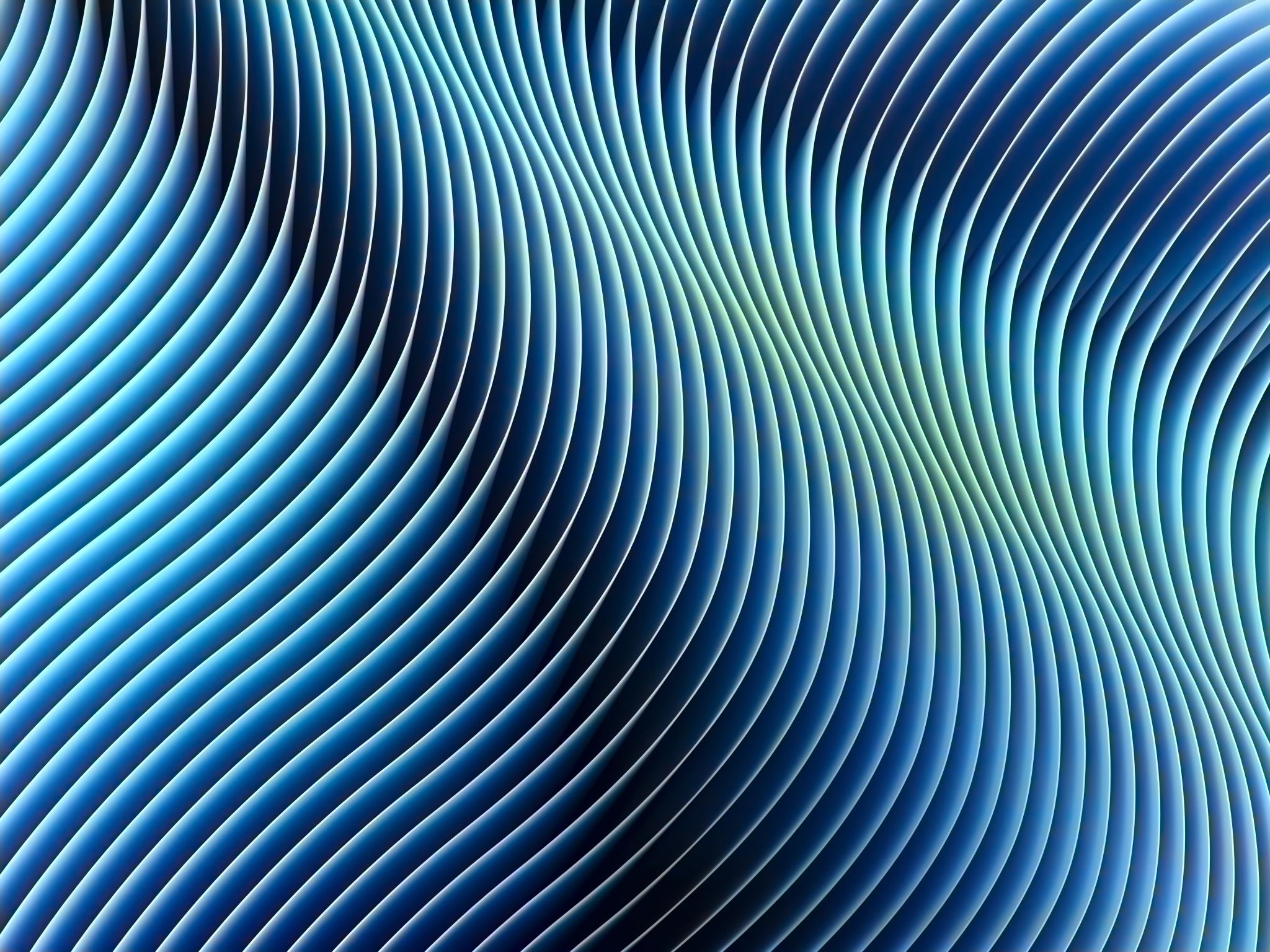 La tecnologia la possono usare tutti o è meglio porre dei limiti d’età?
Che cosa ci fa guadagnare o che cosa rischia di farci perdere la tecnologia?
Guadagnare
Perdere
Amicizie on line
Vendere e/o comprare
Soldi
Amicizie, perché si perde ai videogiochi
Soldi (truffe)
Soldi per acquistare skin
Funzionalità o dati del telefono per colpa di virus
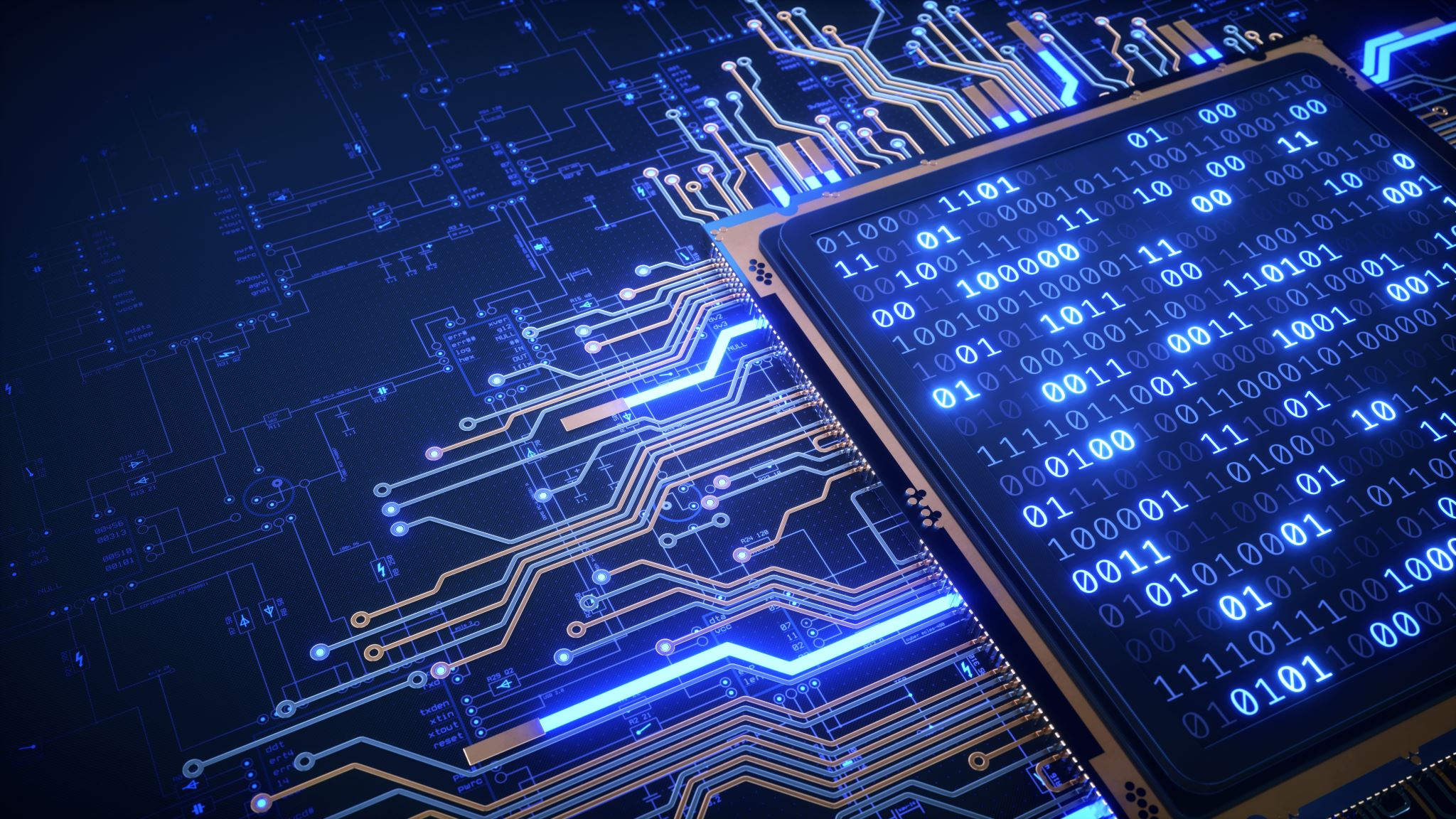 Come potrebbe essere la tecnologia del futuro?
Creare altre piattaforme digitali
Torrette tecnologiche per proteggere la casa da intrusi
Autoirrigatori per giardini azionati da dispositivi tecnologici
Forme più sofisticate di PC e di telefoni
Treni sospesi velocissimi che si muovono con l’utilizzo di magneti
La macchina del futuro
Treni senza  personale
Seconda attivitàIO e VOI, IO e gli altri
Adesso mi presento ai miei compagni…
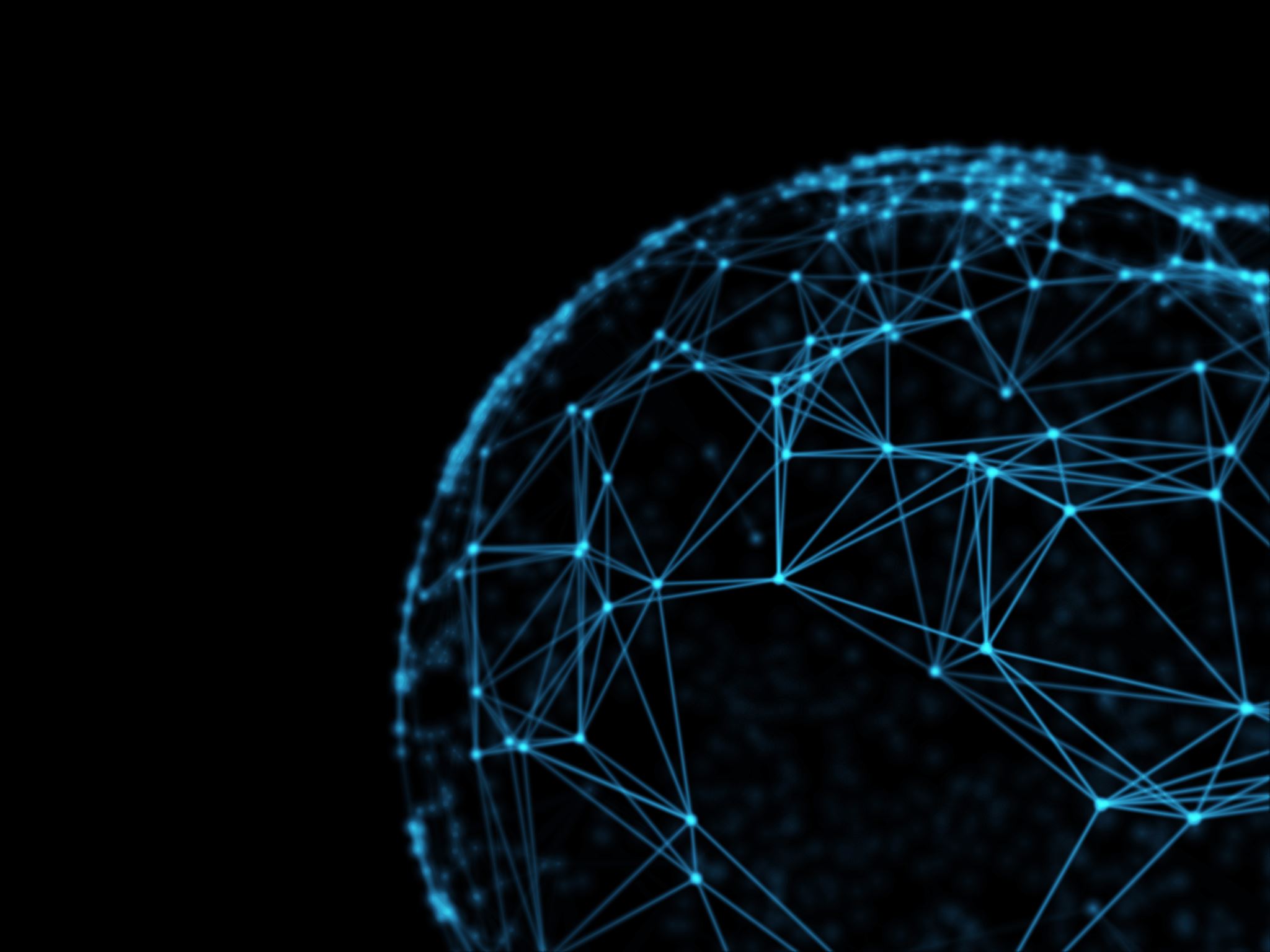 …e adesso mi presento sul web e sui social
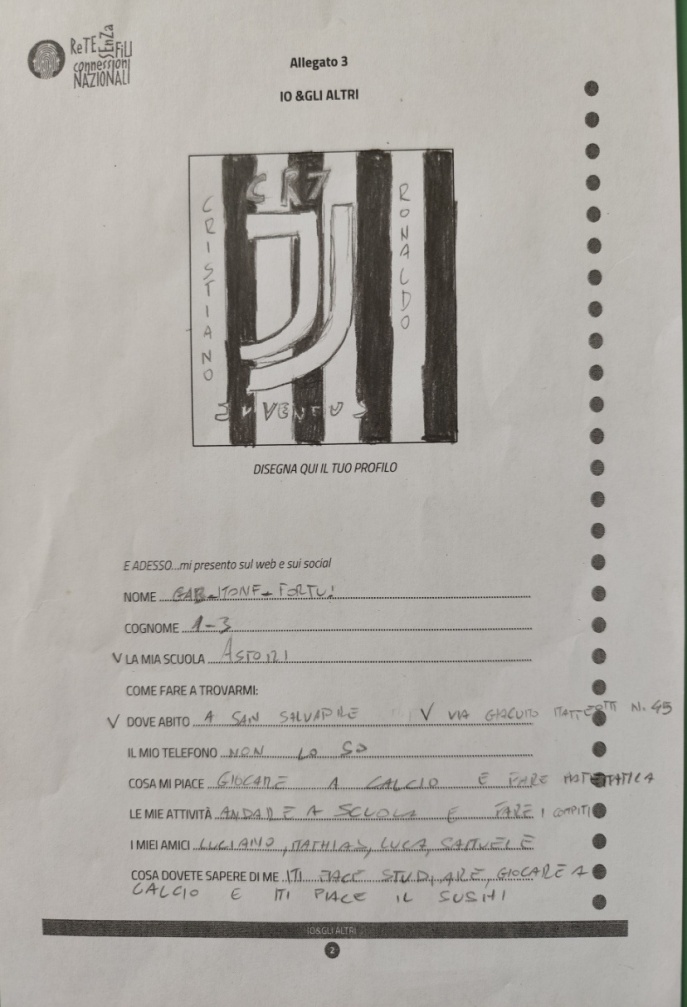 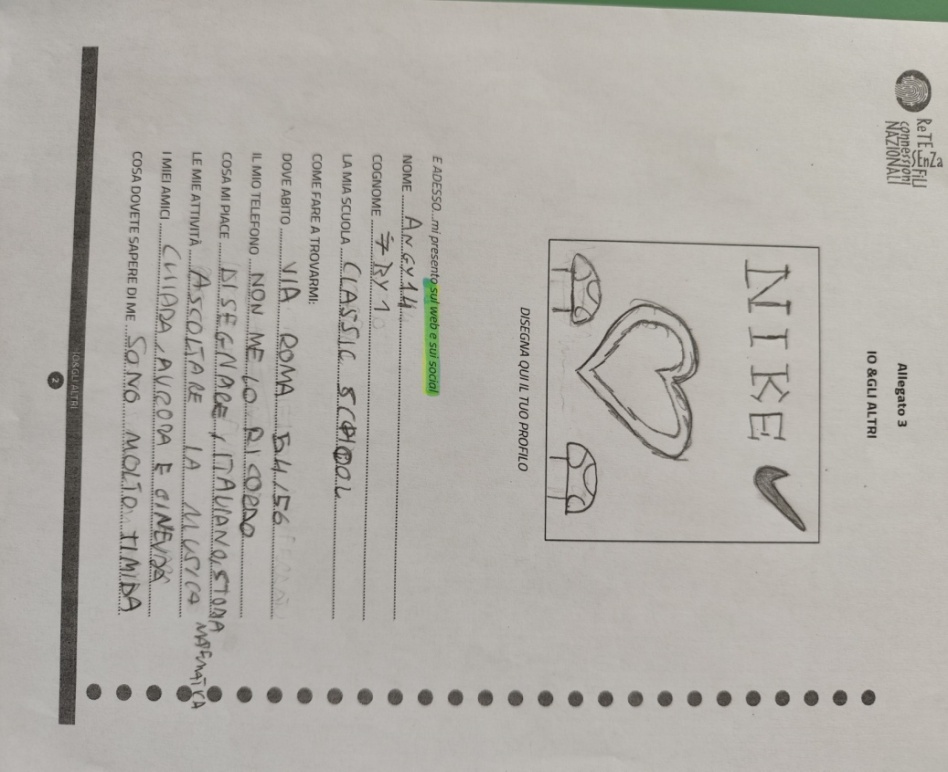 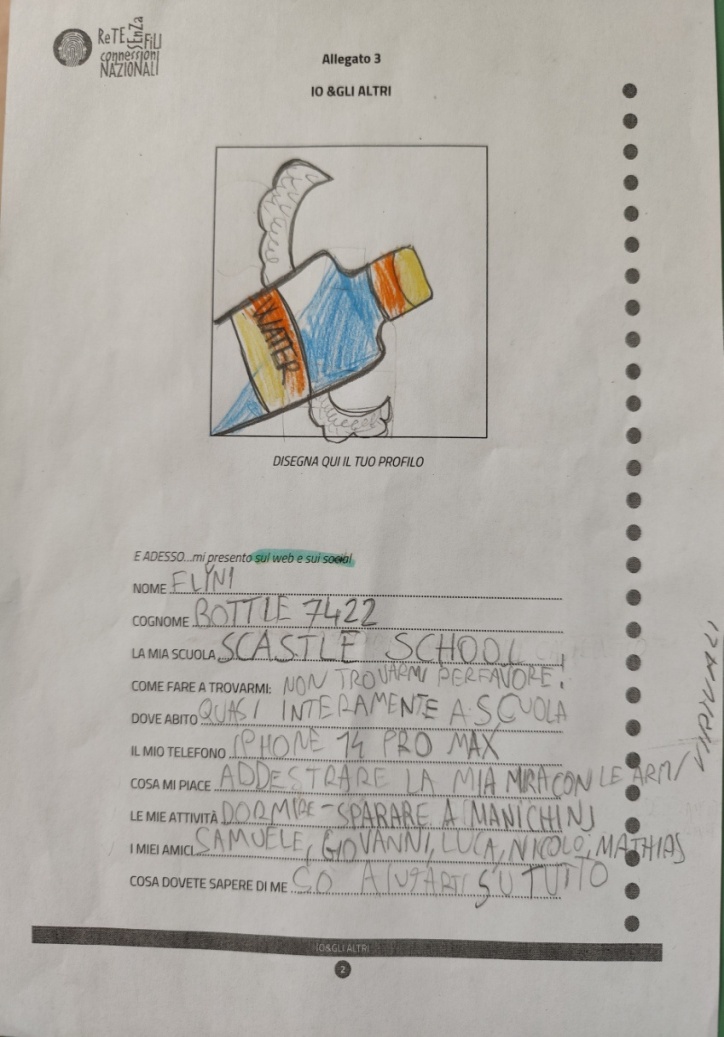 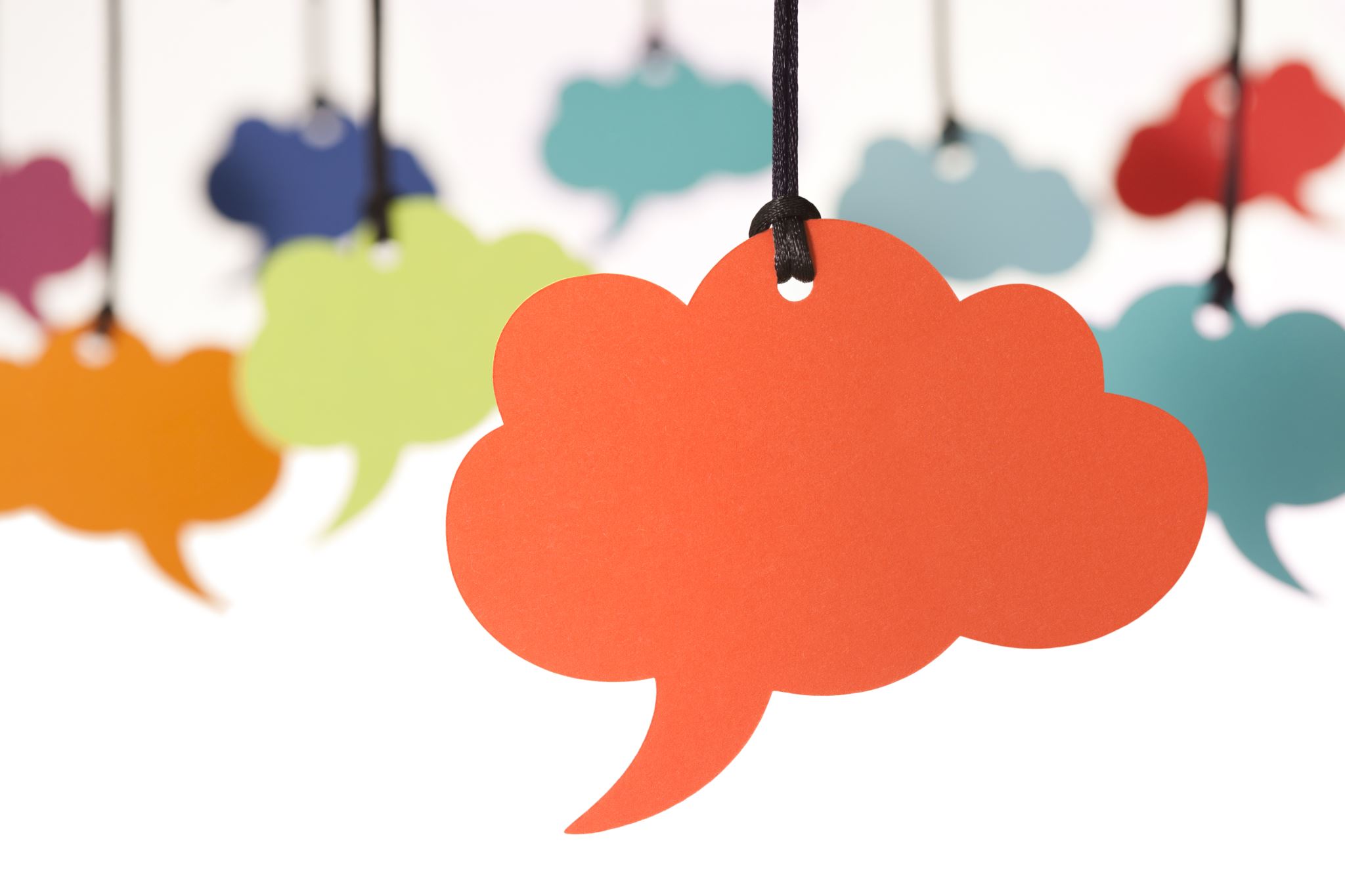 Quali sono i messaggi più importanti per te, oppure cosa non sapevi?
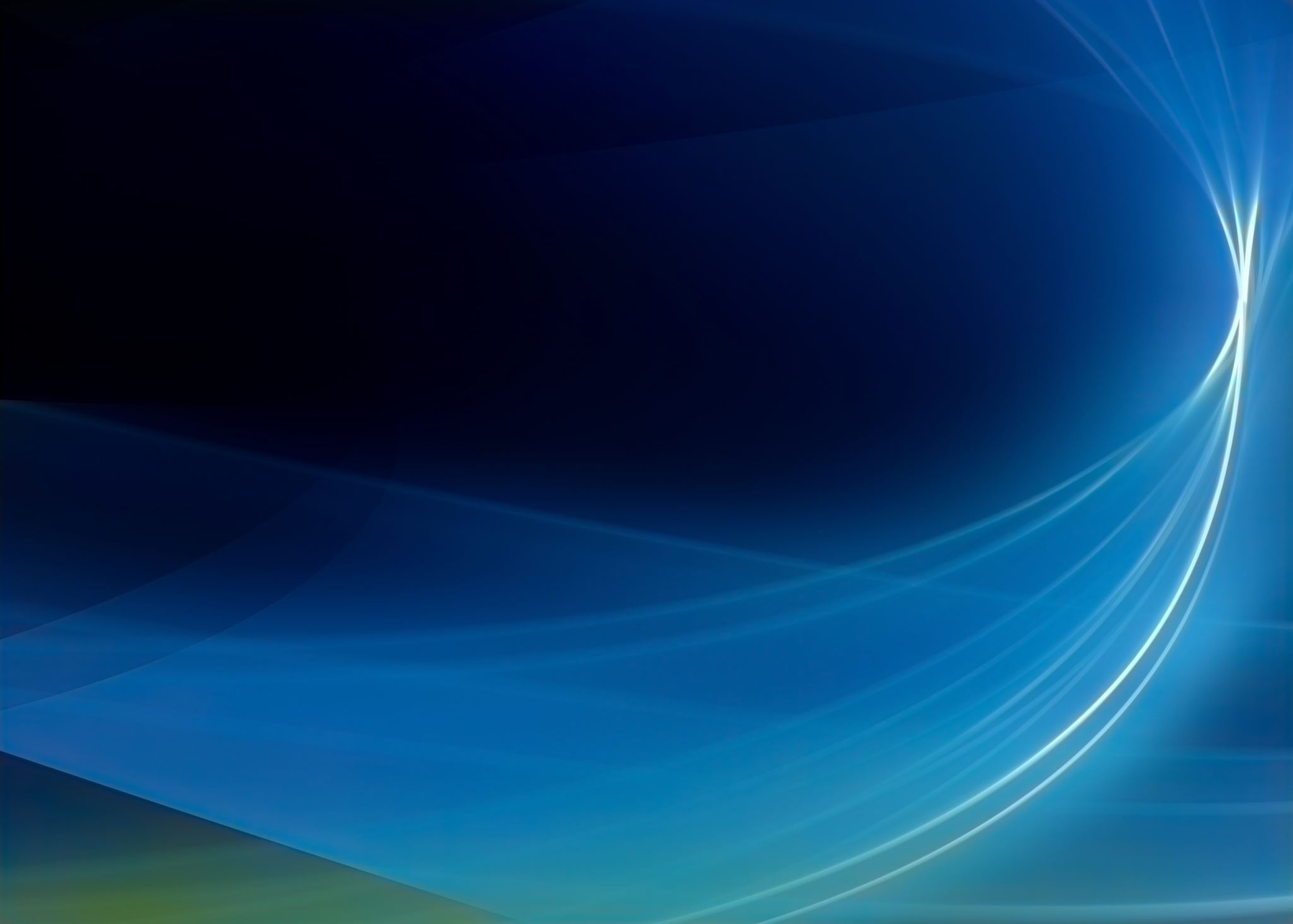 I messaggi più importanti
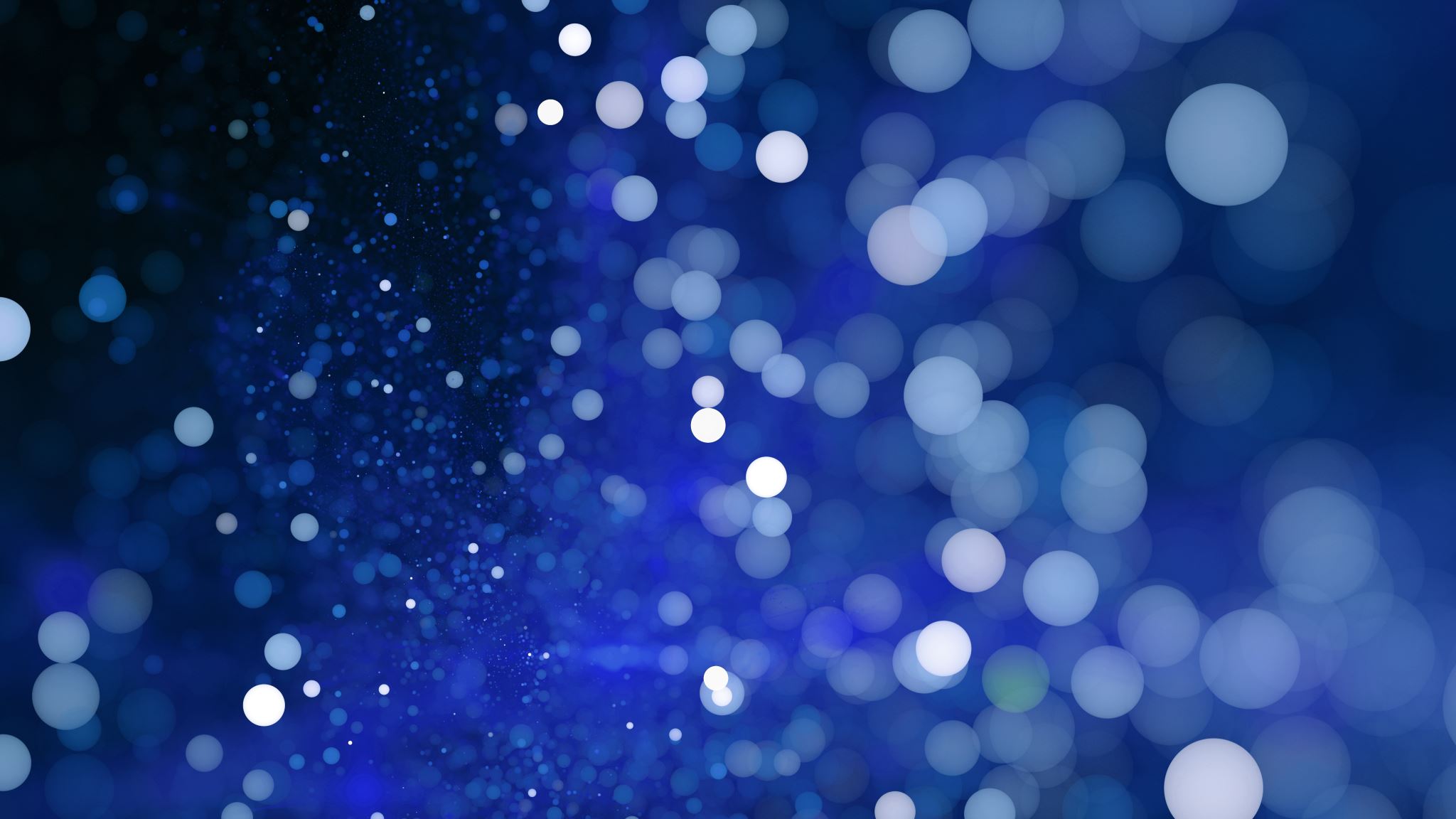 Ho imparato che…
Terza attività
Risiko uso e abuso del tempo
Percezione del rischio che gli alunni sarebbero disposti a correre
Ho preso brutti voti e i miei genitori mi proibiscono di giocare ai videogiochi. Sono solo in casa con mia sorella. RISCHIO? SI,molto
Un mio amico mi invita a giocare a un videogioco che mi crea fastidio. RISCHIO? POCO
Domani avrò un’interrogazione e so già che andrà malissimo. Faccio sparire il cellulare di mia madre così non vede il registro elettronico almeno fino a quando non arrivo a casa. RISCHIO? SI’, molto
Mentre sto facendo una ricerca mi appare un banner che mi promette di vincere un viaggio se clicco sopra. RISCHIO? NO
Vorrei mandare un messaggio a un mio compagno/compagna per dirgli/le che mi piace. RISCHIO? SI’, molto
Mi è finito il pallone in un cortile e per riprenderlo devo scavalcare un muro alto. RISCHIO? POCO
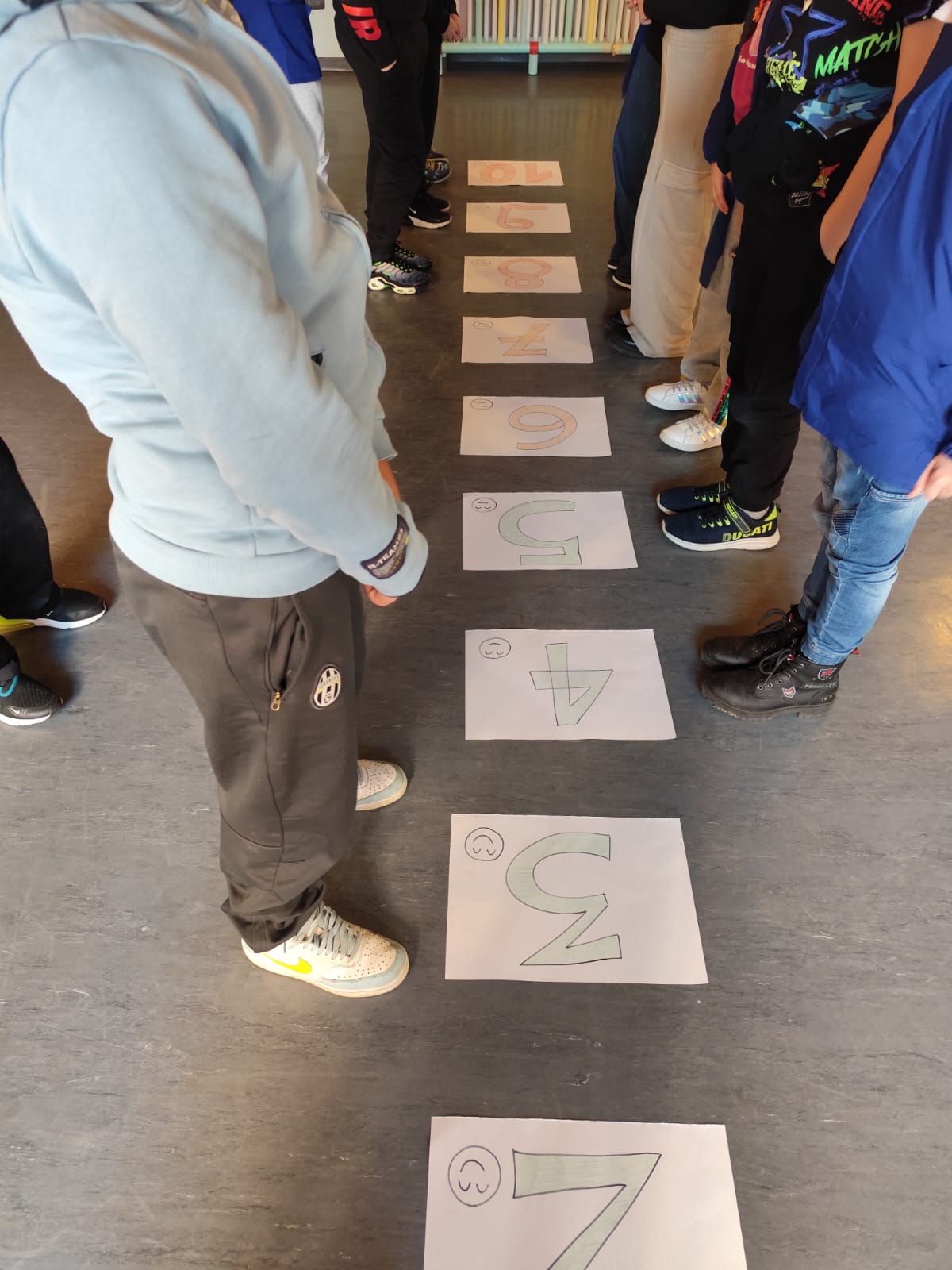 Quanto sei disposto a rischiare?Linea del rischio…..
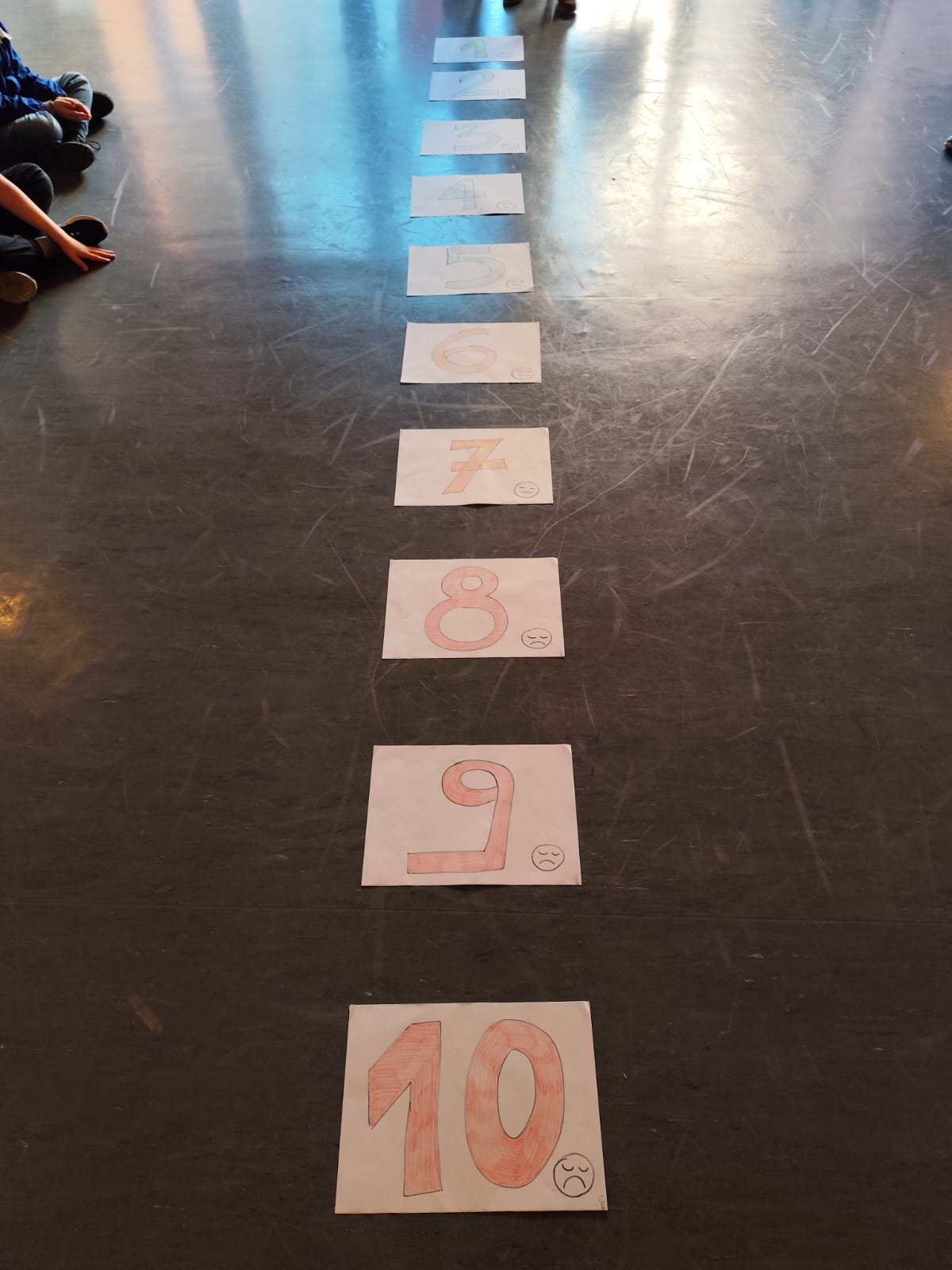 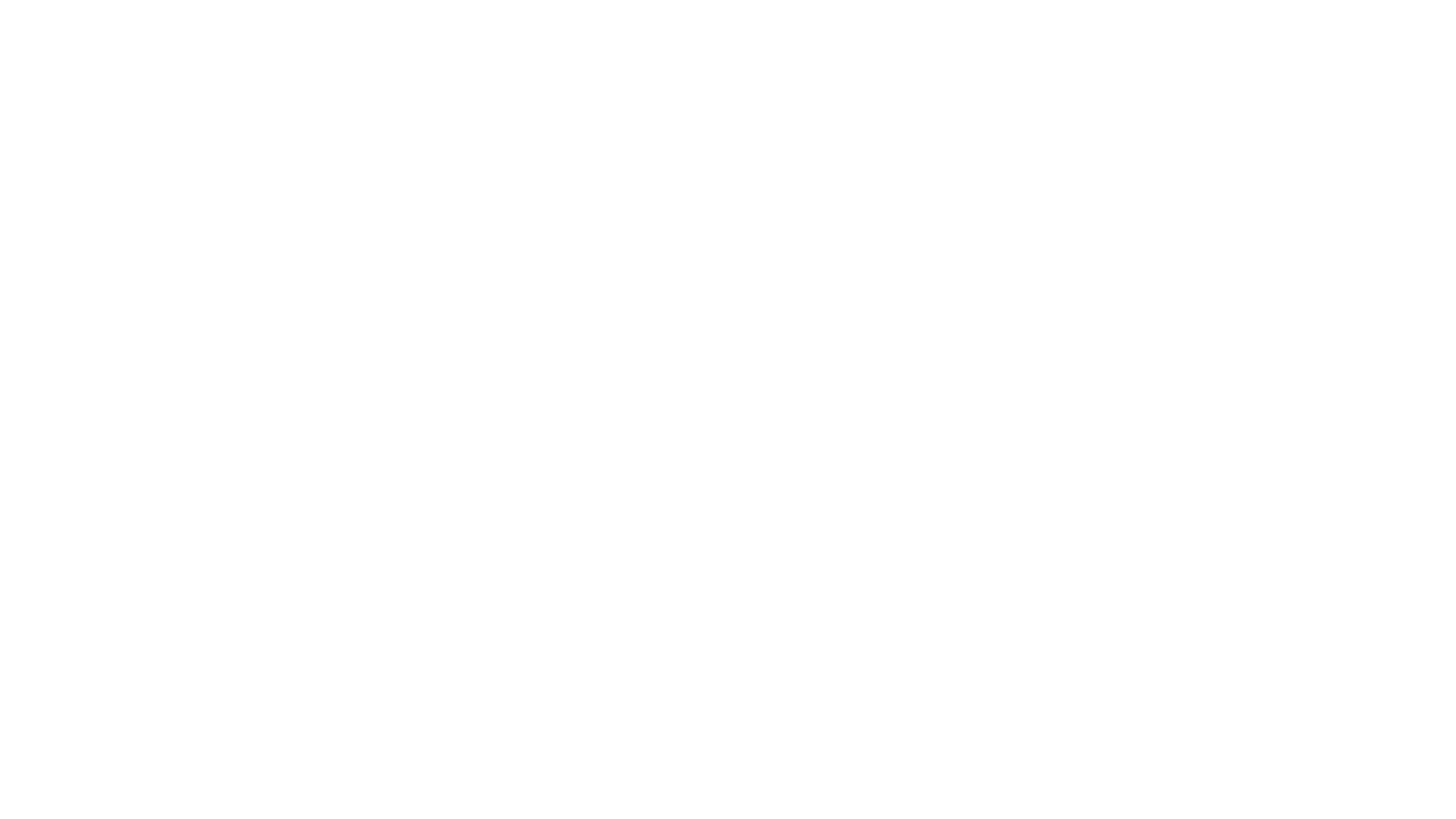 Attività di gruppo
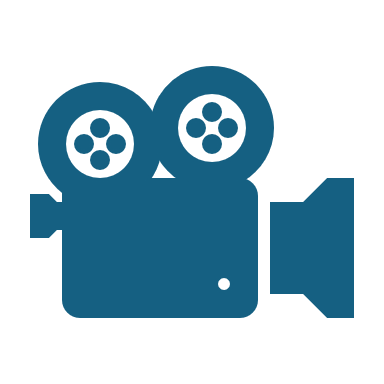 Video HelpSCRIVO IL FINALE
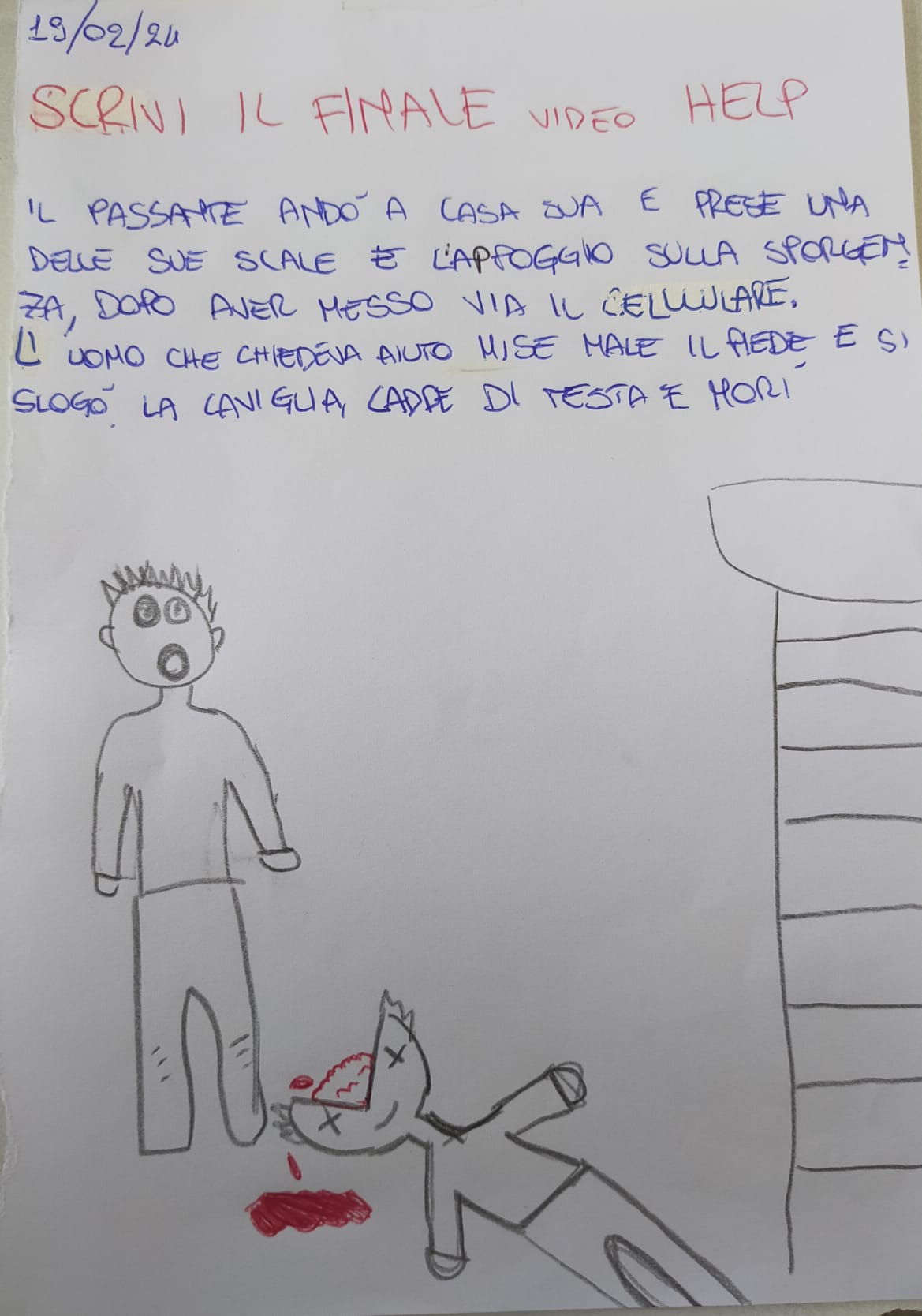 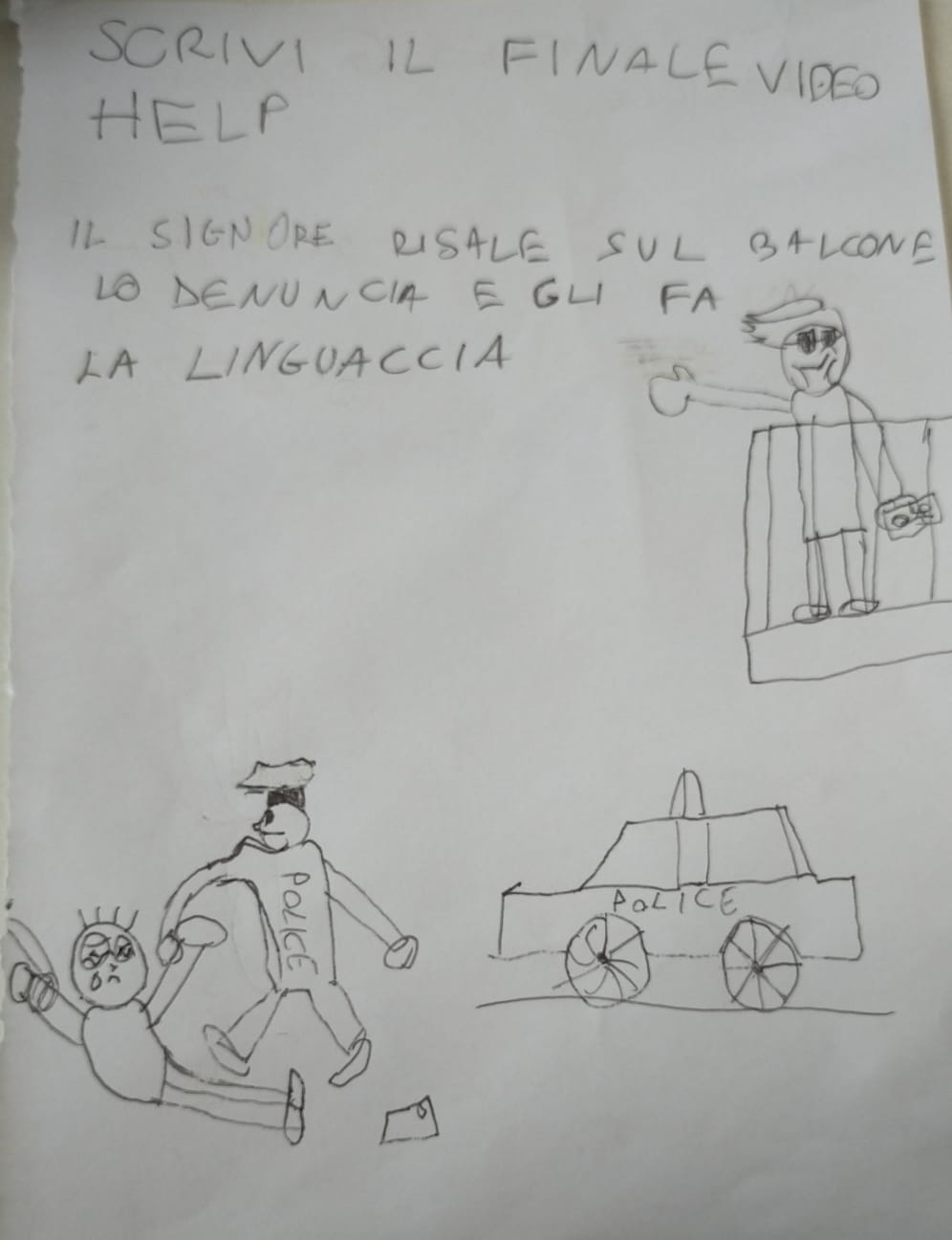 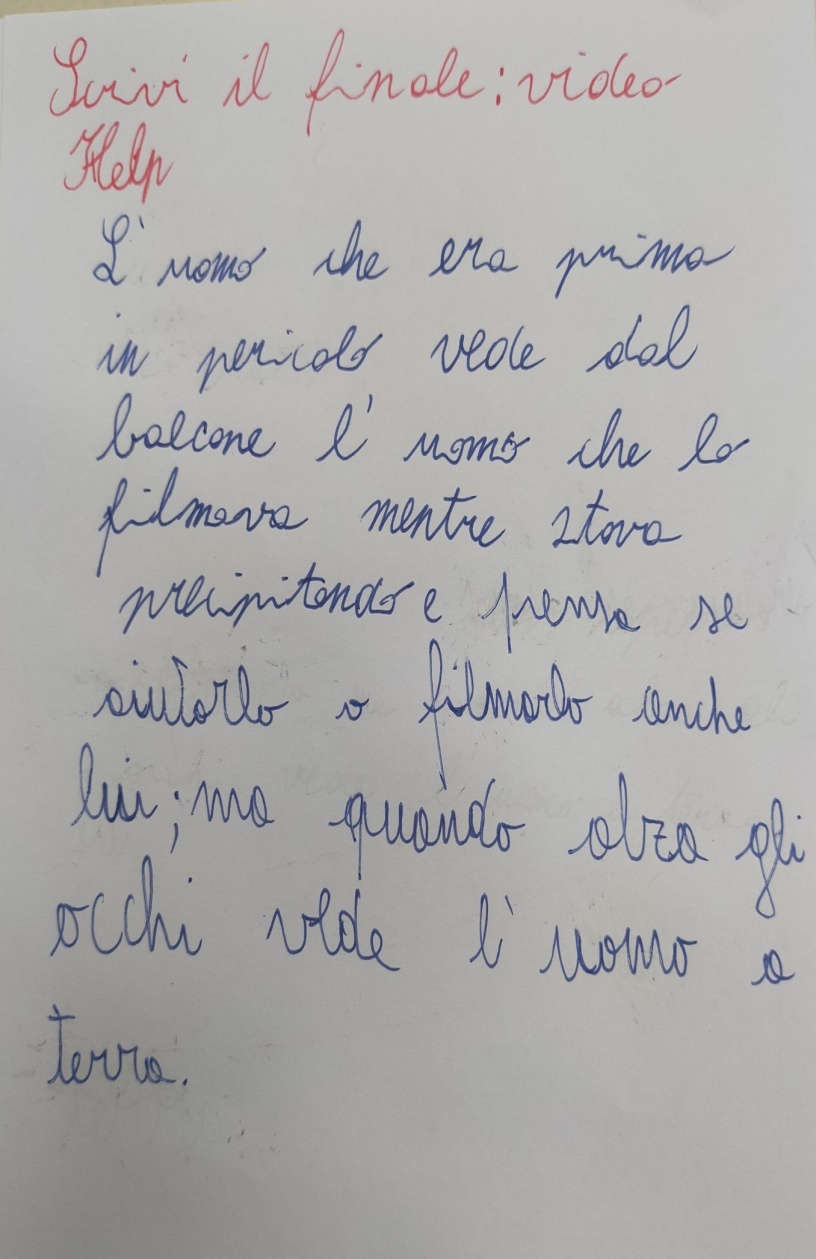 Cosa mi porto a casa?
Attività conclusiva
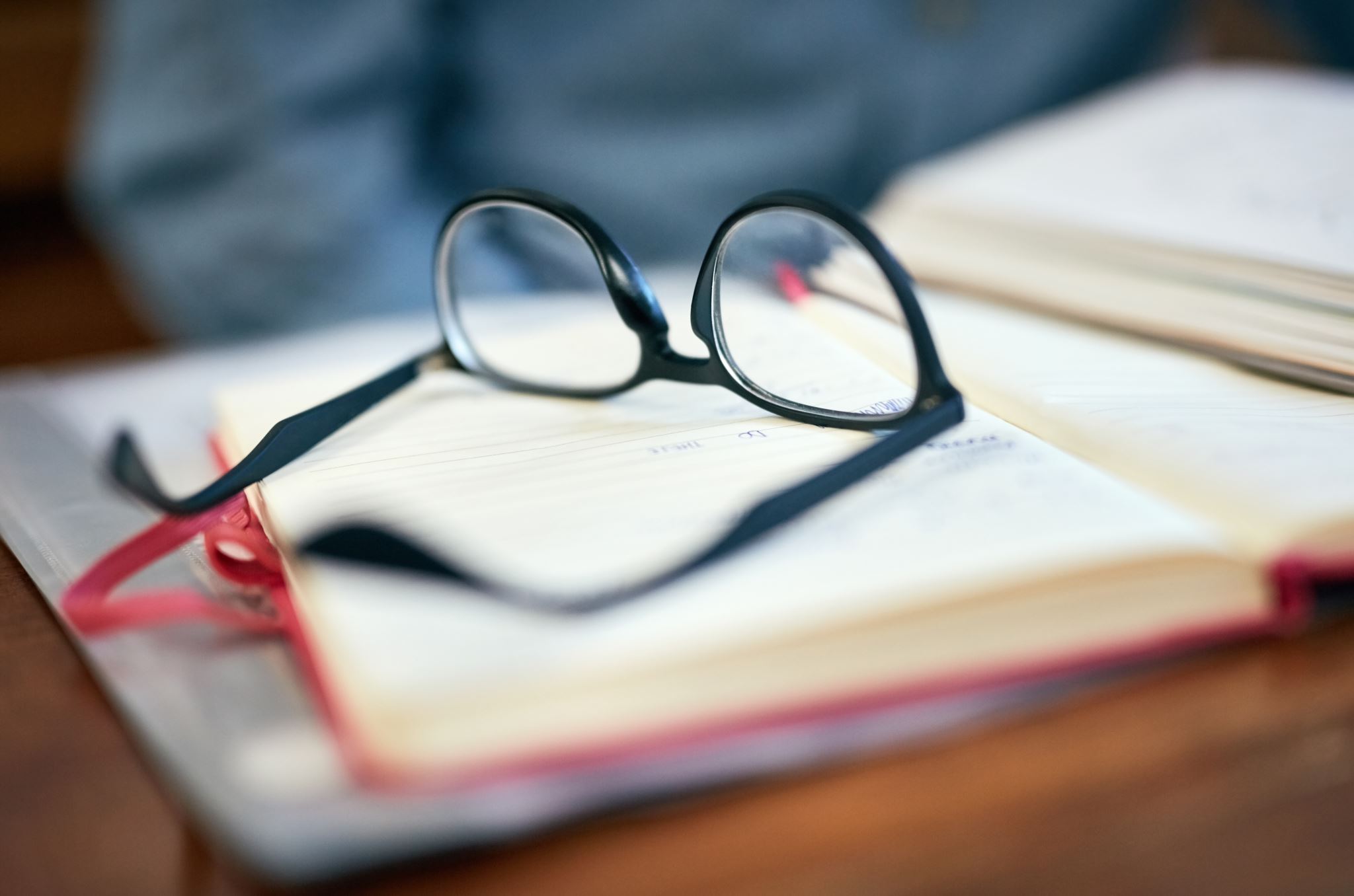 Invento uno slogan e/o creo un disegno che sintetizzi il percorso fatto insieme
Gli alunni divisi per gruppi hanno creato un cartellone ritagliando scritte e immagini prese da riviste fornite dall’insegnante. Insieme agli alunni l’insegnante ha deciso di appendere i lavori lungo le scale che portano alle classi terza, quarta e quinta.
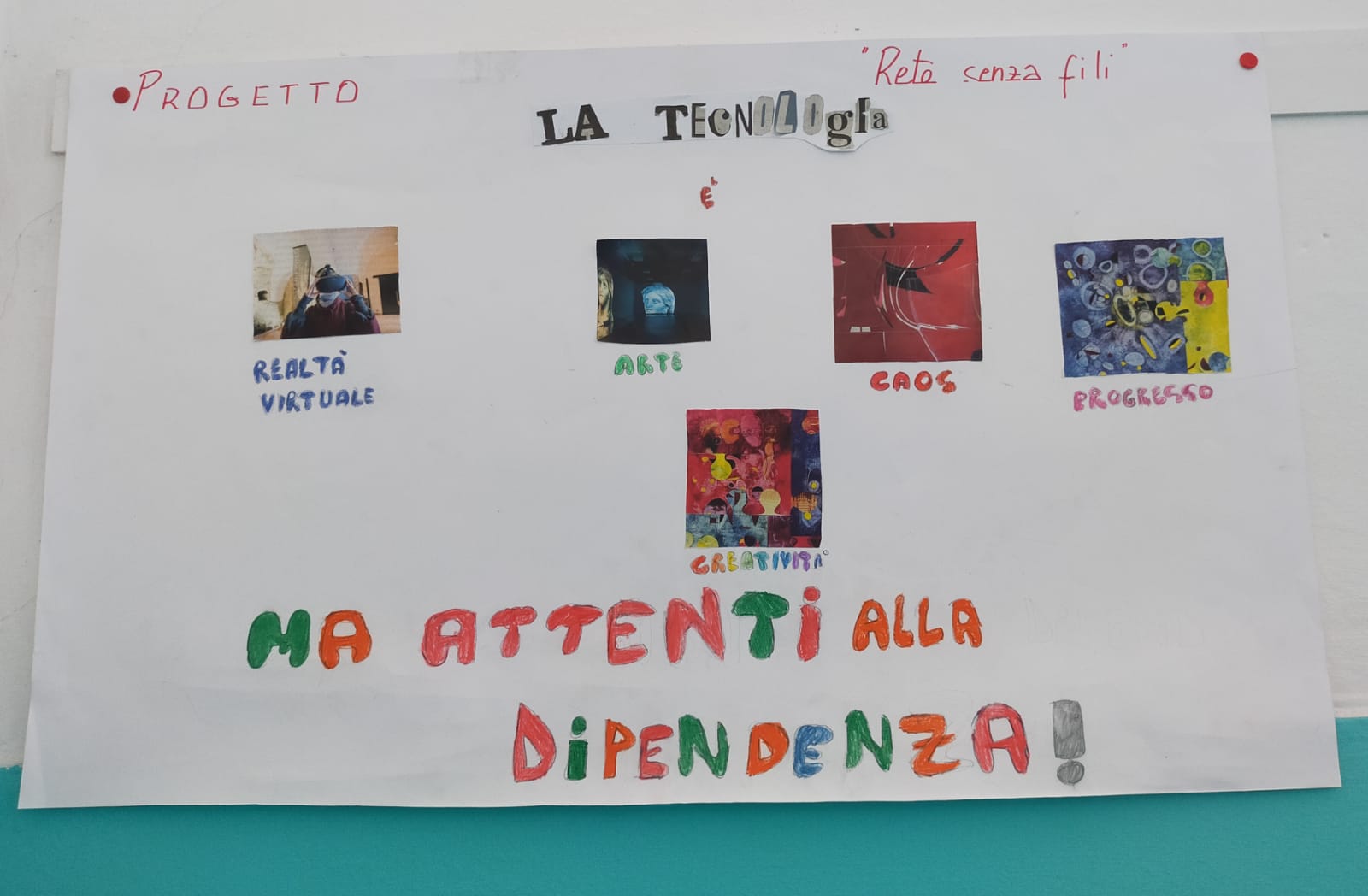 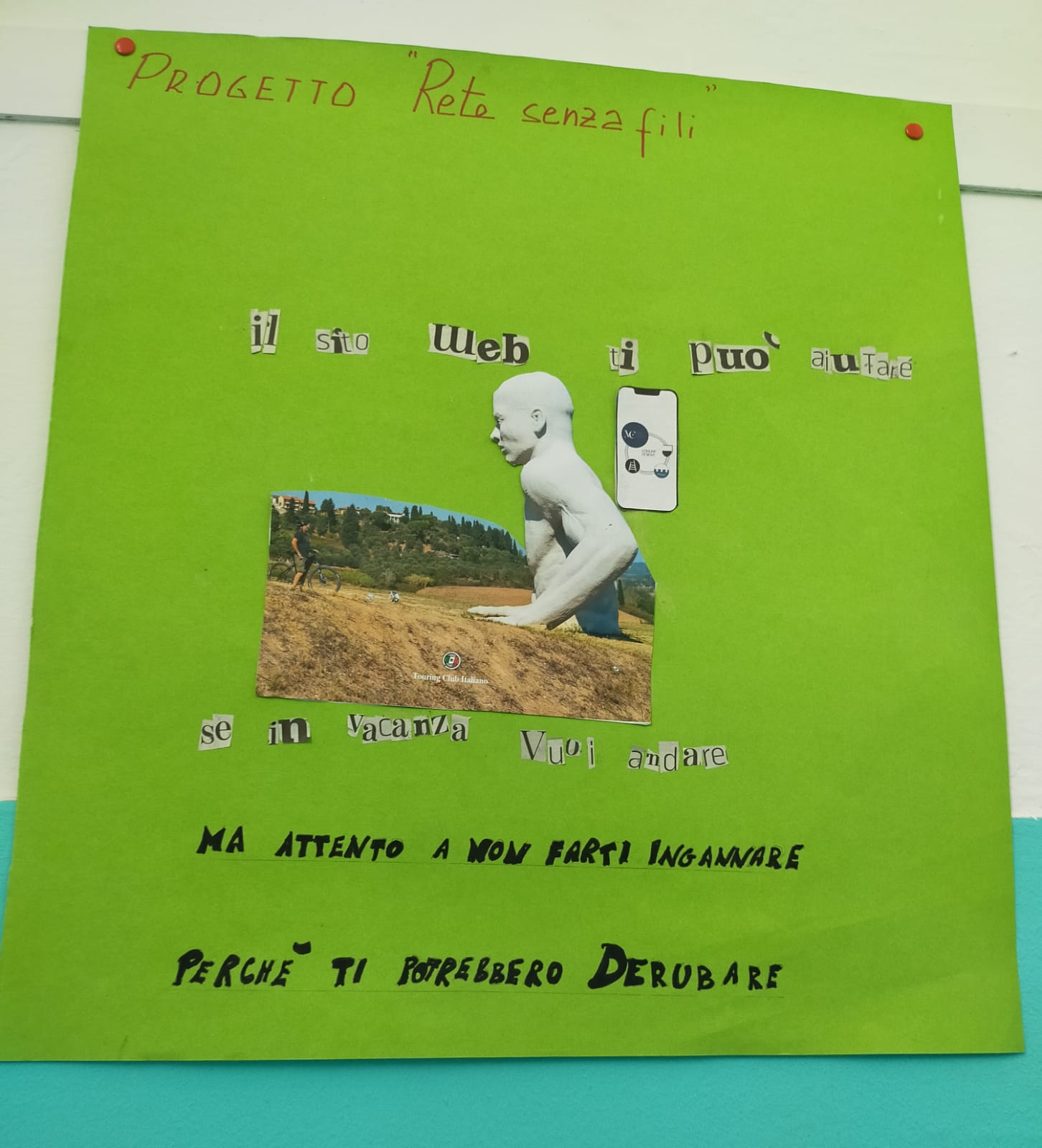 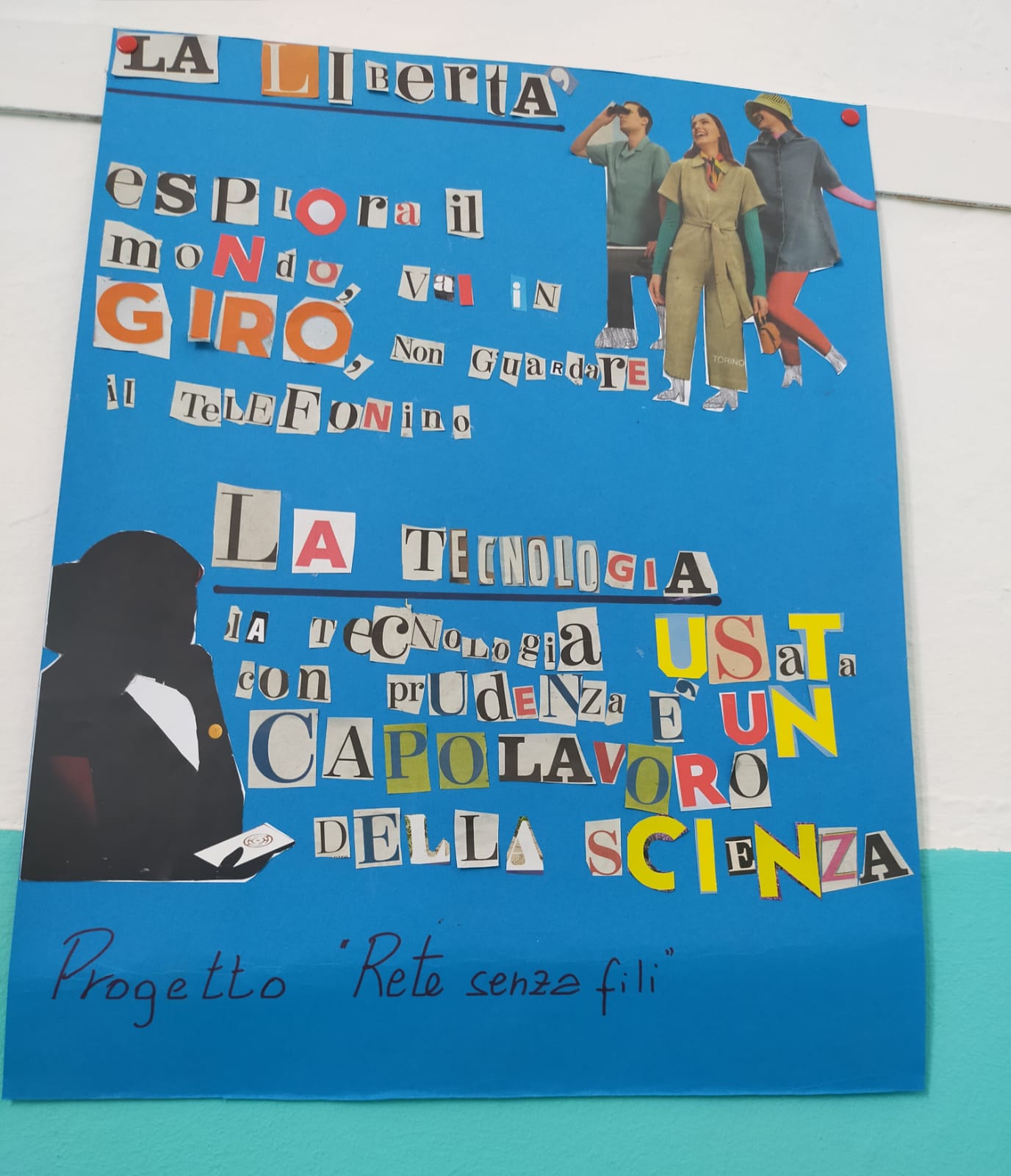 PLURICLASSE 4^ e 5^
SCUOLA PRIMARIA “ASTORI”
CASTELLETTO MONFERRATO 
I.C. PAOLO E RITA BORSELLINO